Synthesis of Novel Chalcogenide Materials Using a Building Block Approach and Molten Flux Methods
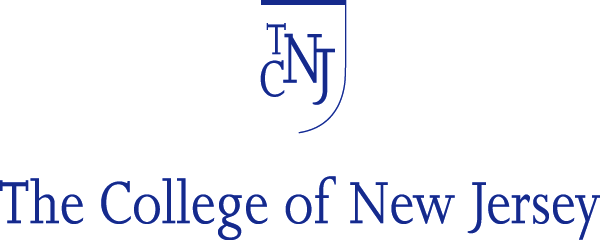 Benny C Chan, Chemistry Department, The College of New Jersey, Ewing, NJ  08628
We have also began some new studies of the reactivity of alkali chalcogenide fluxes with niobium metal.  Two new phases were discovered, Cs6Nb4Se22  and K12Nb6Se35  through a reaction of A2Se2 , Se, and Nb metal at 500 C.
Chalcogenides have numerous applications including optoelectronics, catalysis, magnetism, and thermoelectrics.  Our research studies synthetic strategies to prepare novel chalcogenides.  Much of solid state chemistry is dominated by serendipity in the formation of new compounds.
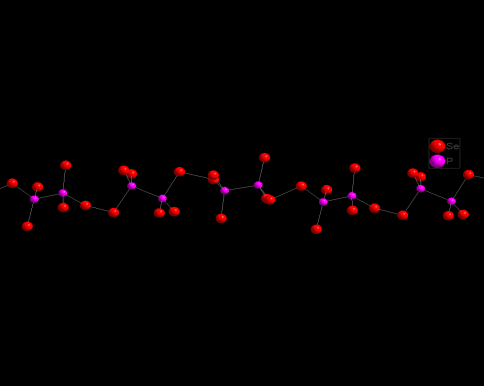 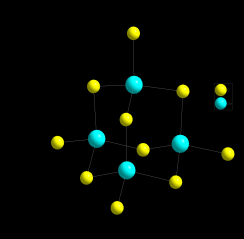 K2P2Se6
Our main thrust is to study solvothermal methods and the use of preformed building blocks to form novel compounds.  We have studied the reactivity of K2P2Se6 and K4Ge4S10 building blocks towards LaCl3 under a variety of solvents including methanol, ethylene diamine, acetonitrile, and water between 100-200 C in a 23 mL Parr bomb.
K4Ge4S10(s)
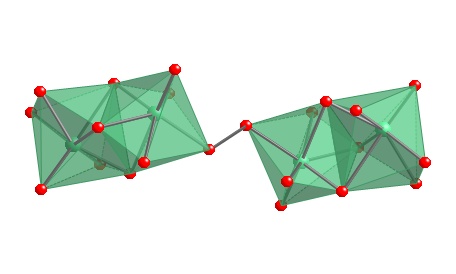 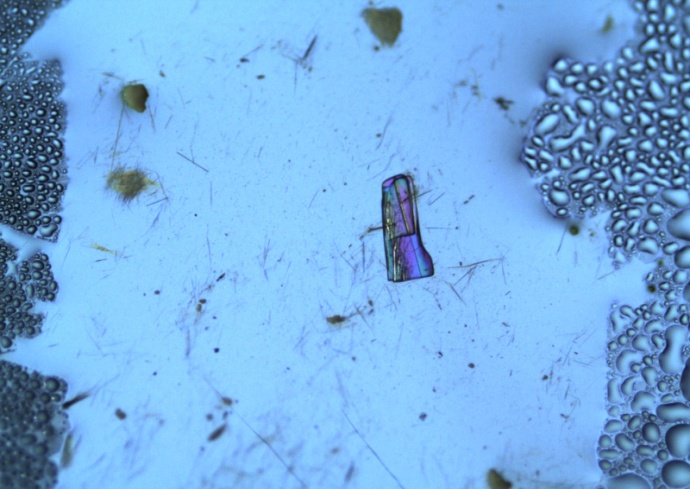 Cs6Nb4Se22
2K2S(s) + 4Ge(s) + 8S(s) 
+ LaCl3(s)

yellow blocks, Ge
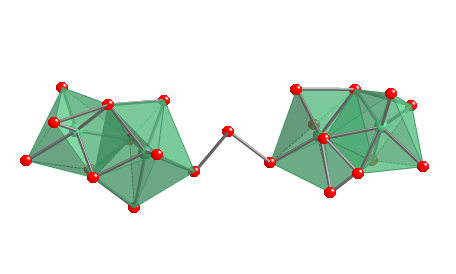 We have compared the building block approach with simply using binary and elemental reactants.  

We have discovered some unidentified and novel phases through PXRD, Single Crystal studies are underway.
K12Nb6Se35
We hope to expand these studies to potential thermoelectric materials in the bismuth chalcogenide and rare earth composition space.